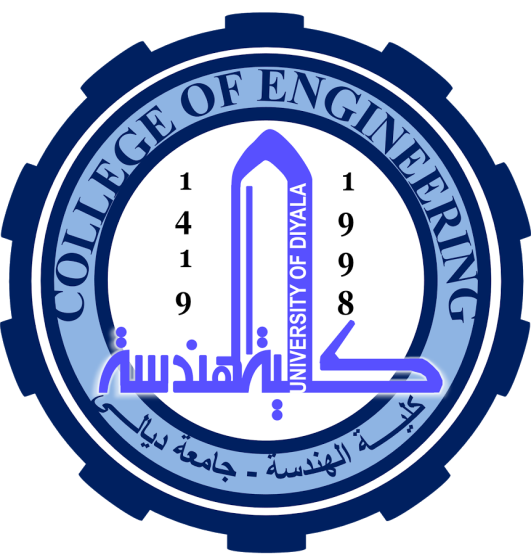 University of Diyala
College of Engineering
Department of Electronics Engineering 


 

Course Number: U103
Course Name: Computer Science


Lecture (10)


Asst. Lect. Wurod Qasim Mohamed
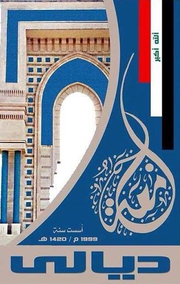 Microsoft office Access Database
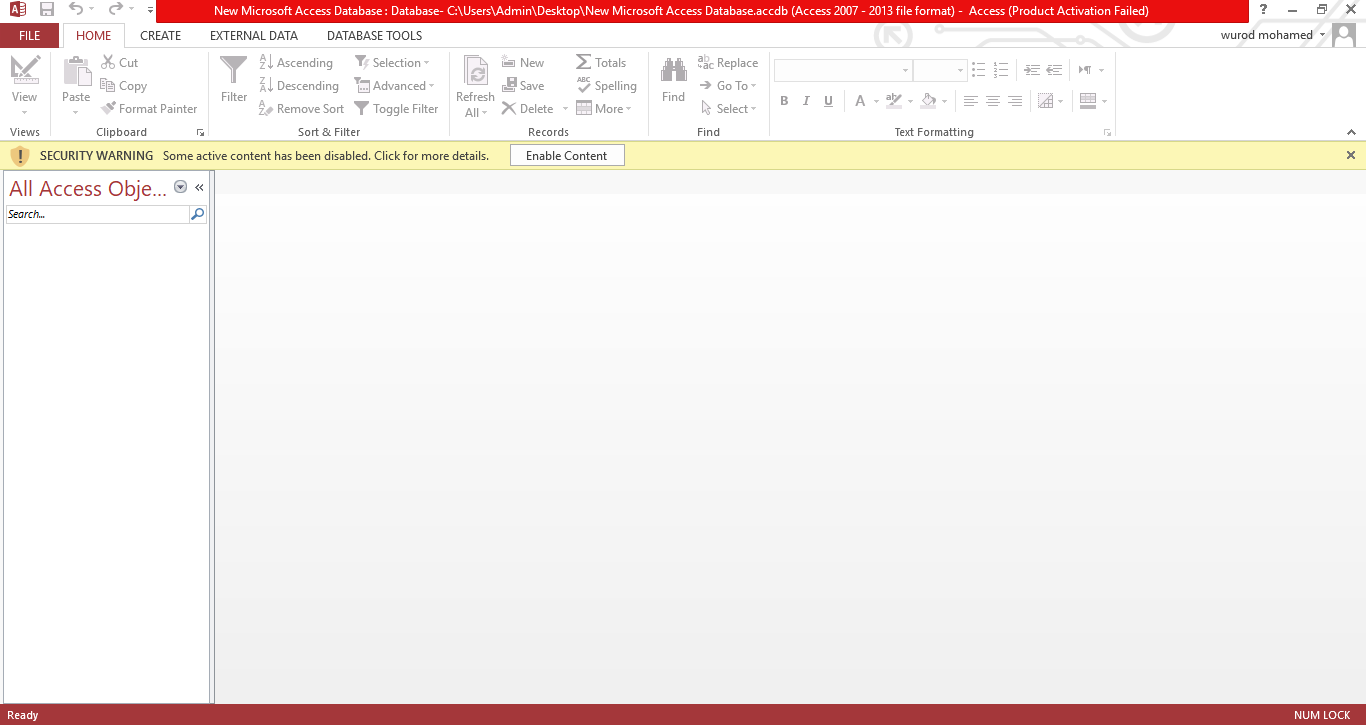 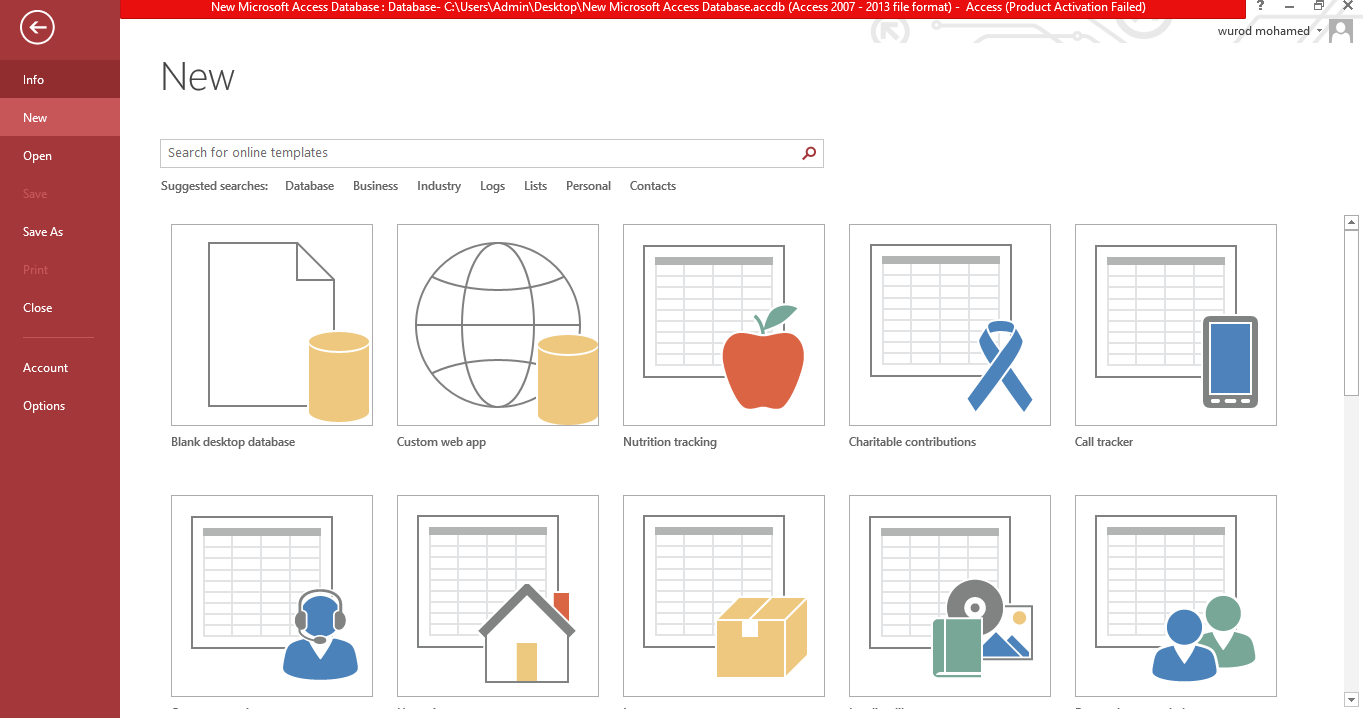 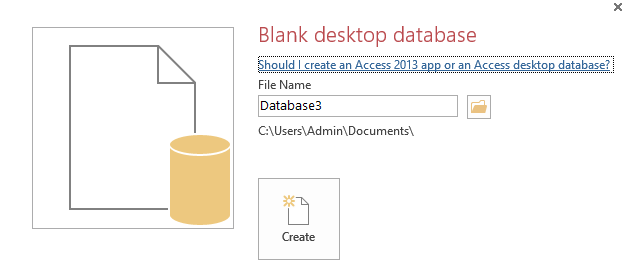 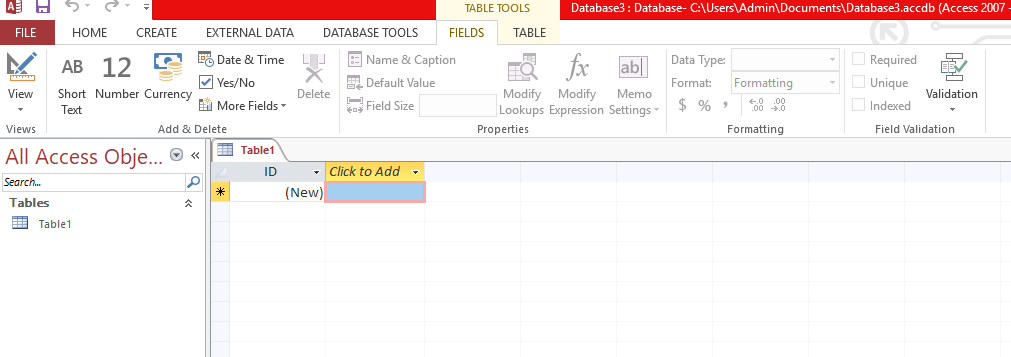 Practical Laboratory Part